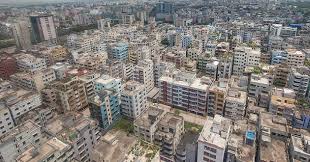 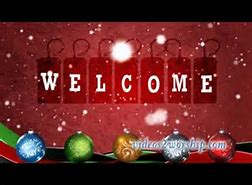 Presented by
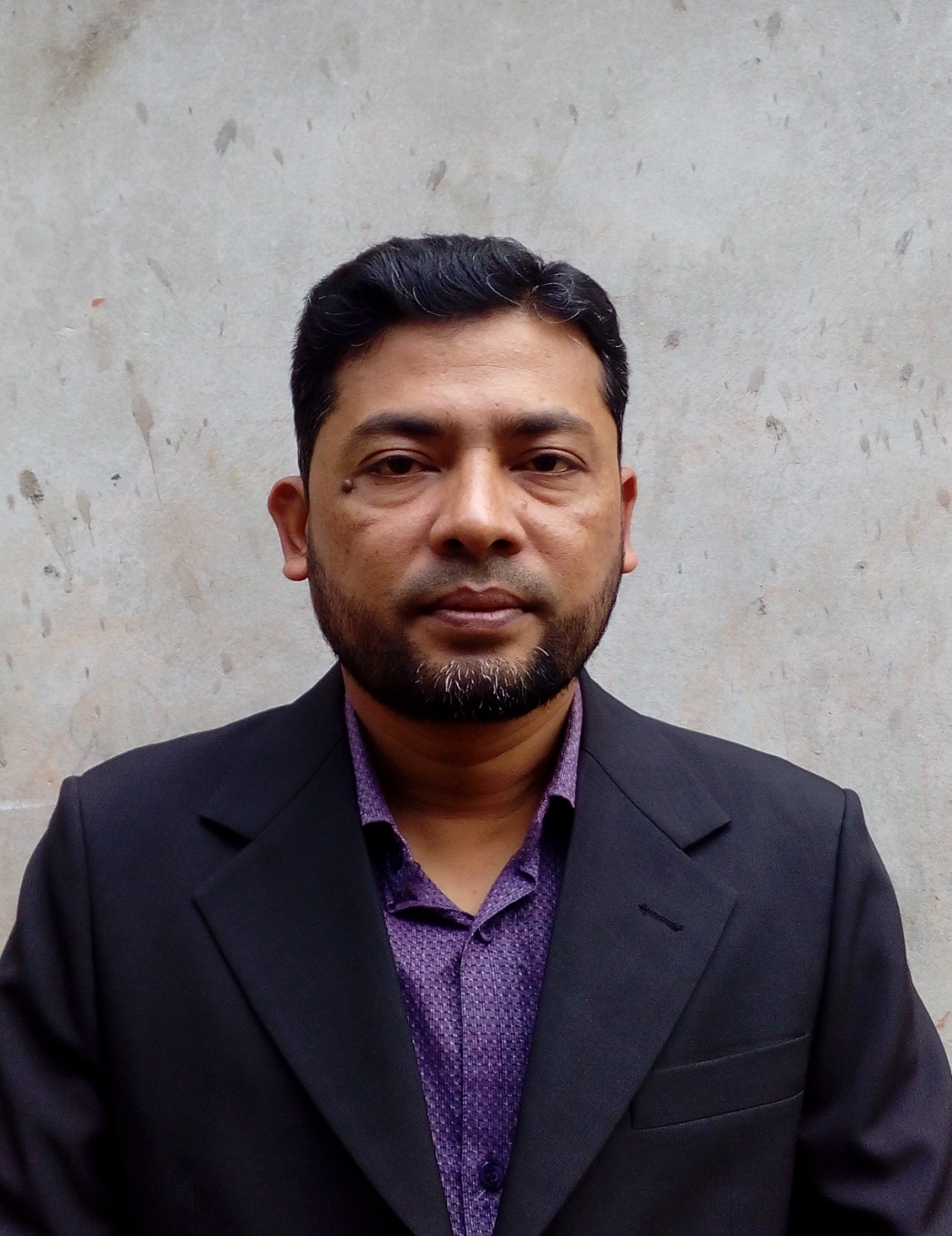 NAME: SHAMSUDDIN.
SENIOR ASST. TEACHER.
VEDURIA SERAJIA FAJIL MADRASAH.
LALMOHAN,BHOLA.
LESSON IDENTITY
CLASS:SIX.
SUBJECT:ENGLISH FOR TODAY.
LESSON: 5
TIME:45 MINUTES .
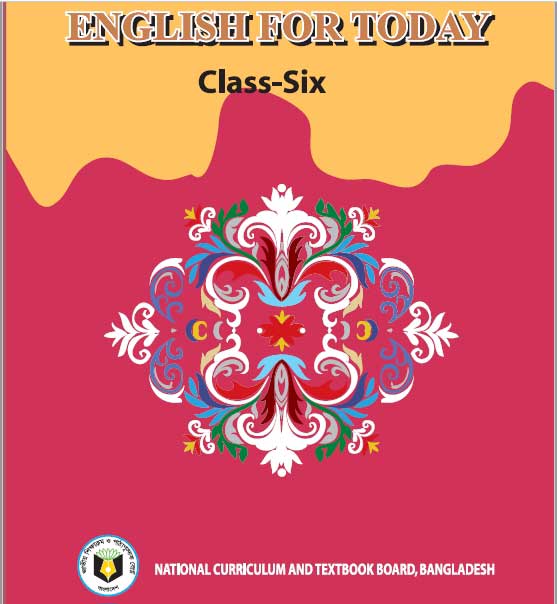 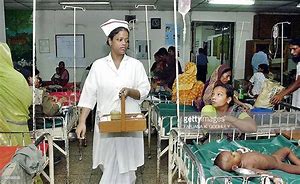 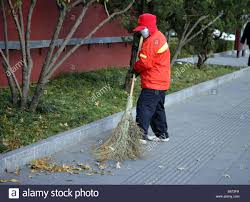 A NURSE
A SWEEPER
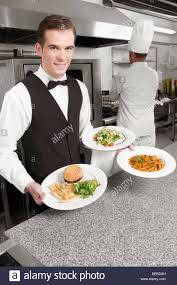 A WAITER
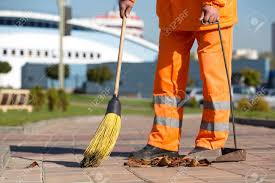 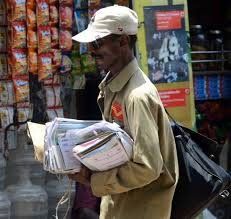 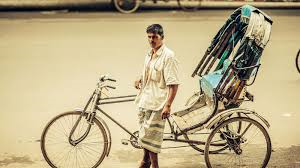 A CLEANER
A POSTMAN
A RICKSHAWPULLAR
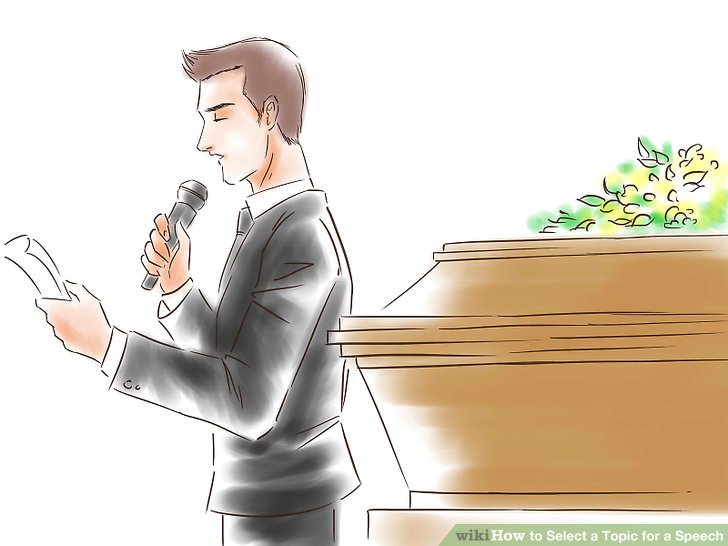 TODAY’S LESSON
‘THANKS FOR YOUR WORK’
LEARNING OUTCOME
At the end of the lesson students will be able to-
1.Describe the different occupations.
2.Narrate the importance of different occupations.
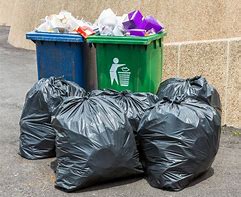 Rubbish
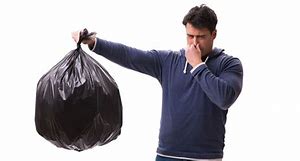 Bad smell
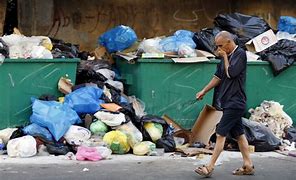 When bulbul became sick the whole area became dirty and unhygienic.
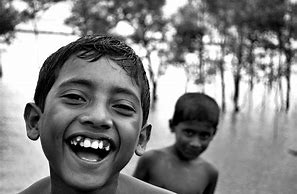 Does not mind
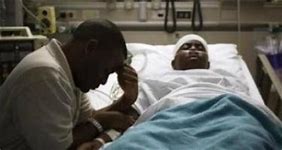 sick
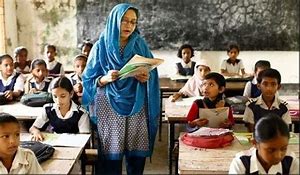 NOW OPEN YOUR BOOK AND READ THE TEXT SILENTLY
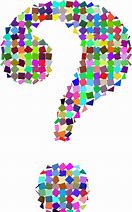 Answer the following questions-
1.What time does Bulbul wake up?
2.Where do the people of sankar put their rubbish?
3.What happened when Bulbul became sick?
4.Why does Bulbul think that all jobs are important?
5.What will you say to Bulbul,if you meet him?
LET’S WATCH THE VIDEO
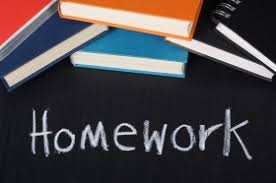 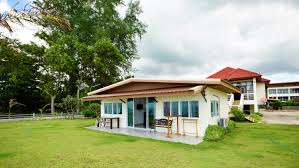 Think of a person who helps you live well.write a composition on this person.
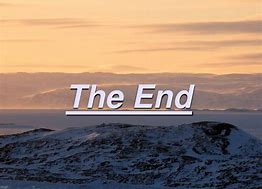